Integration, Installation and Infrastructure (Triple I Group)
TIC Update
Roland Wimmer
Detector Model Updates
New Models
MPGDs
ToF
Beampipe
GST 
DIRC Shift
Cradle Updates
HCAL Modifications
Envelope Updates
Cooling Requirements
Summary
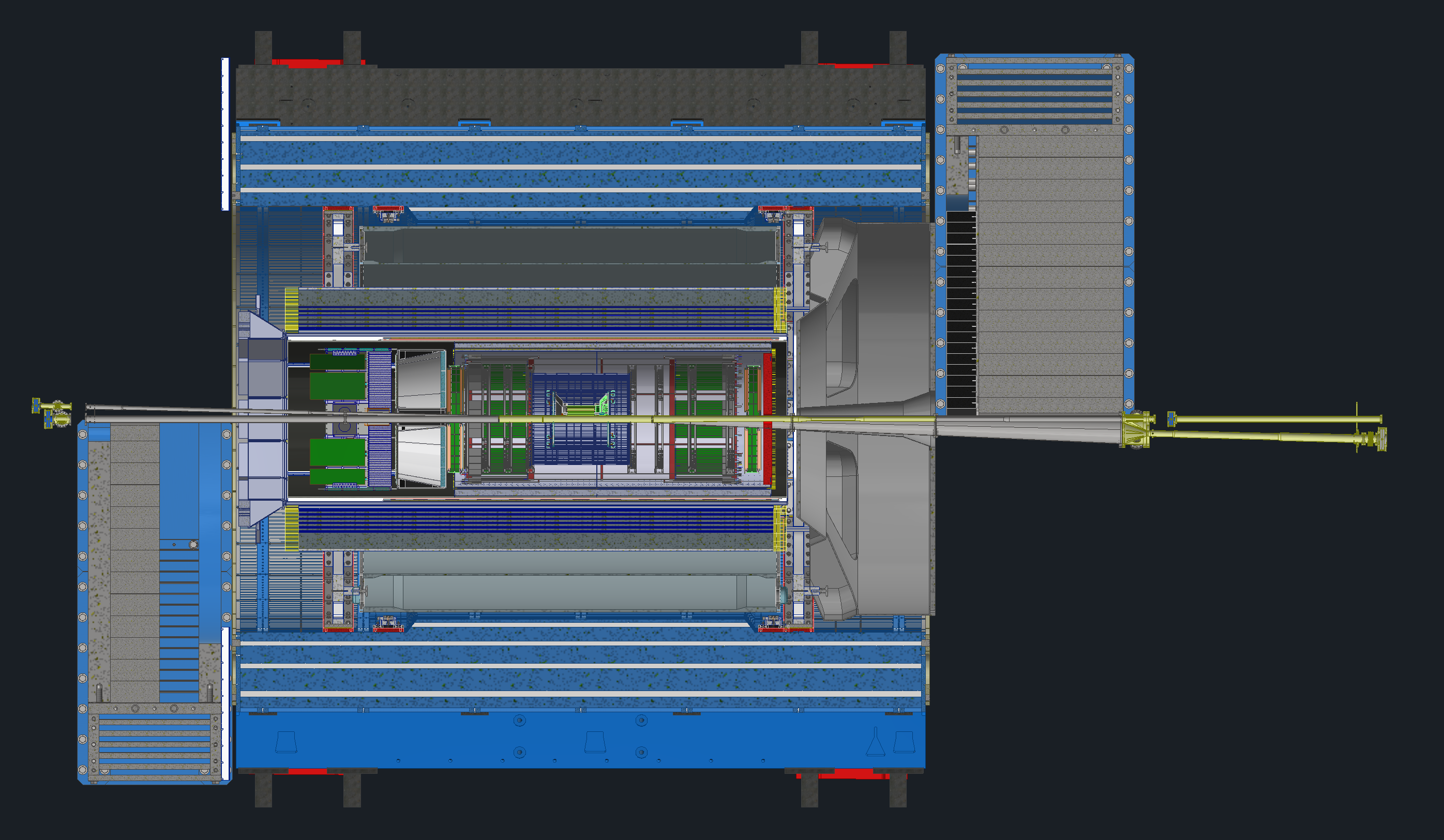 MPGDs
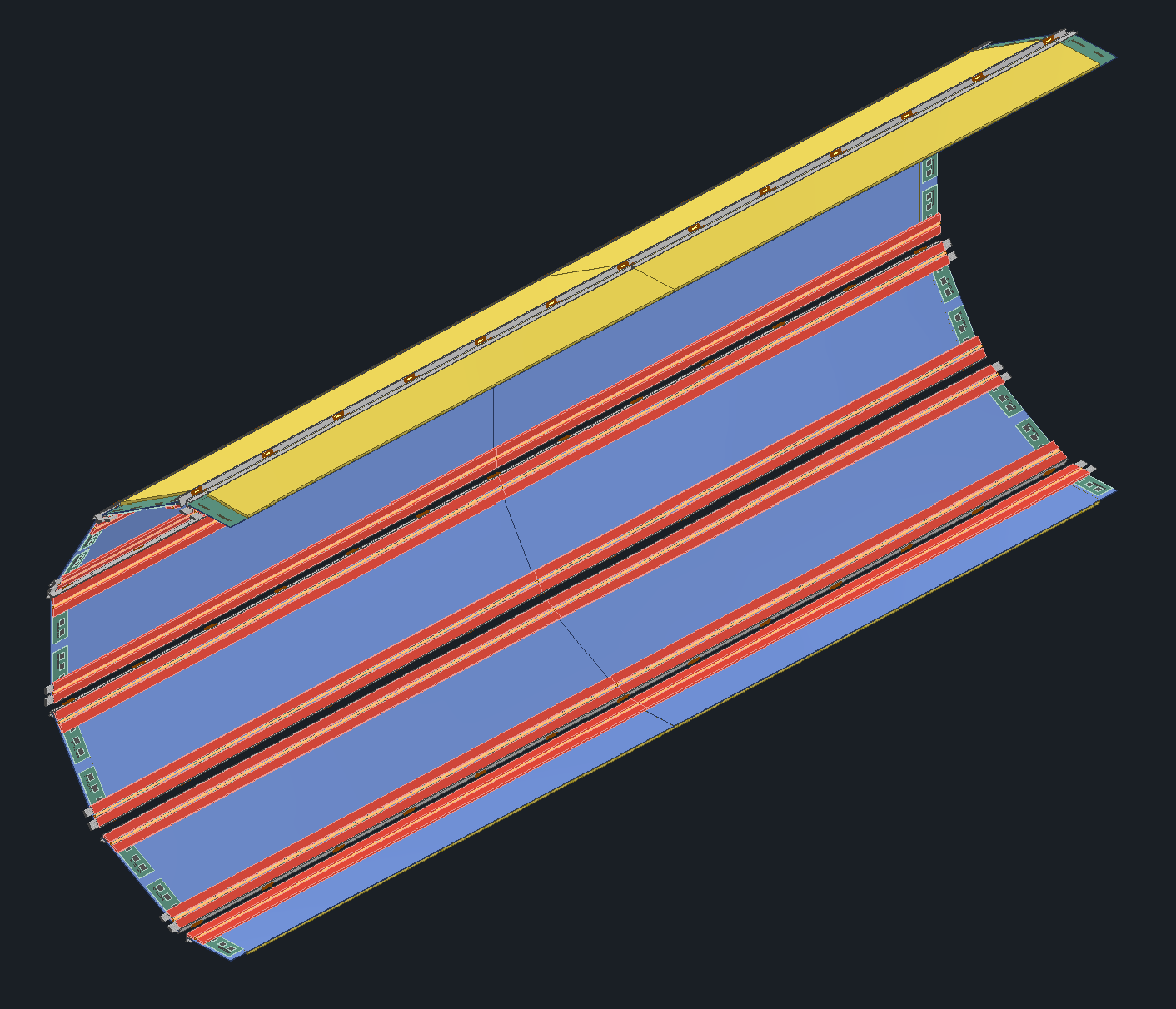 Received new updated models for the MPGD disks and the oMPGD sectors
No changes in size, mostly just an update
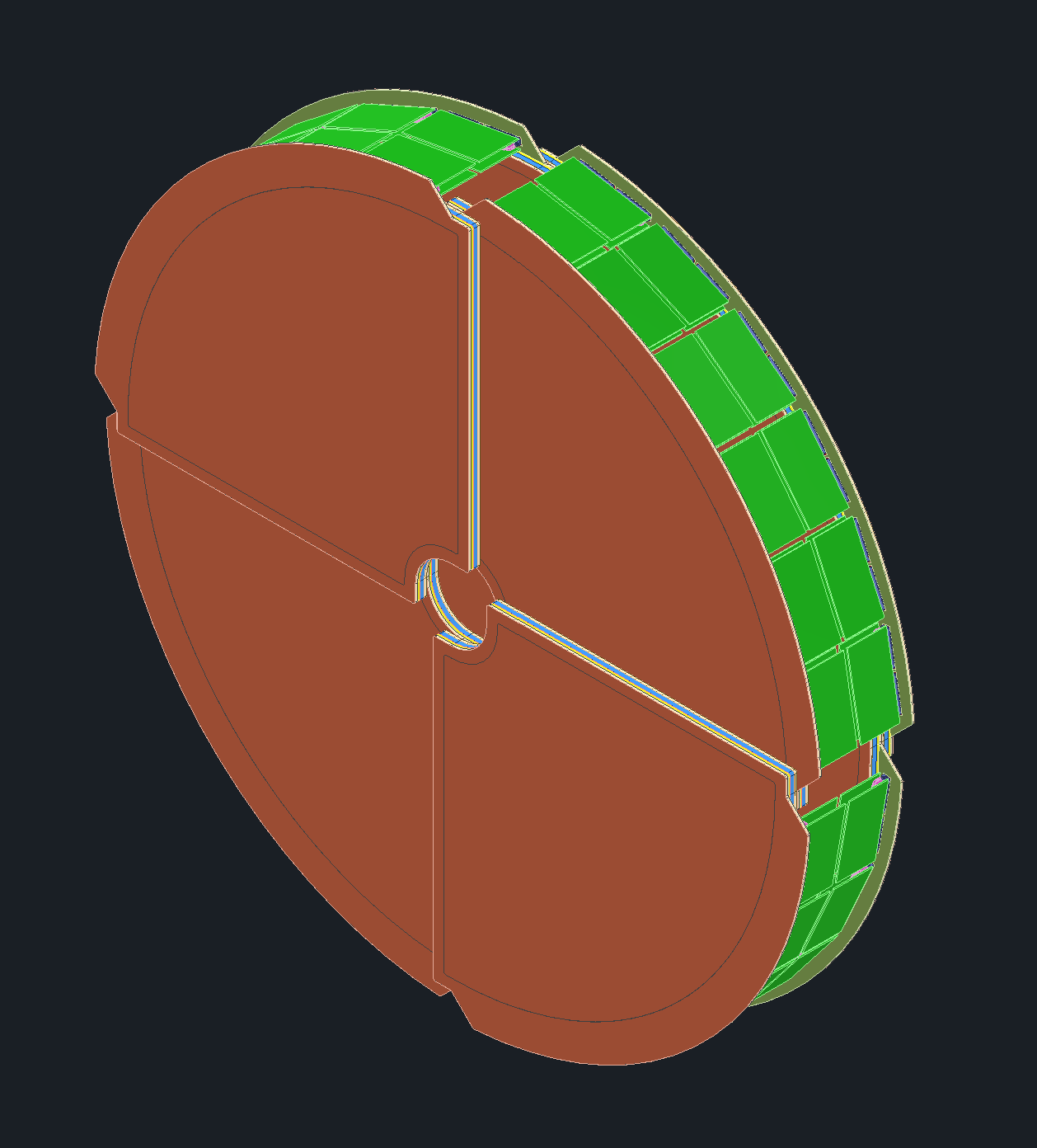 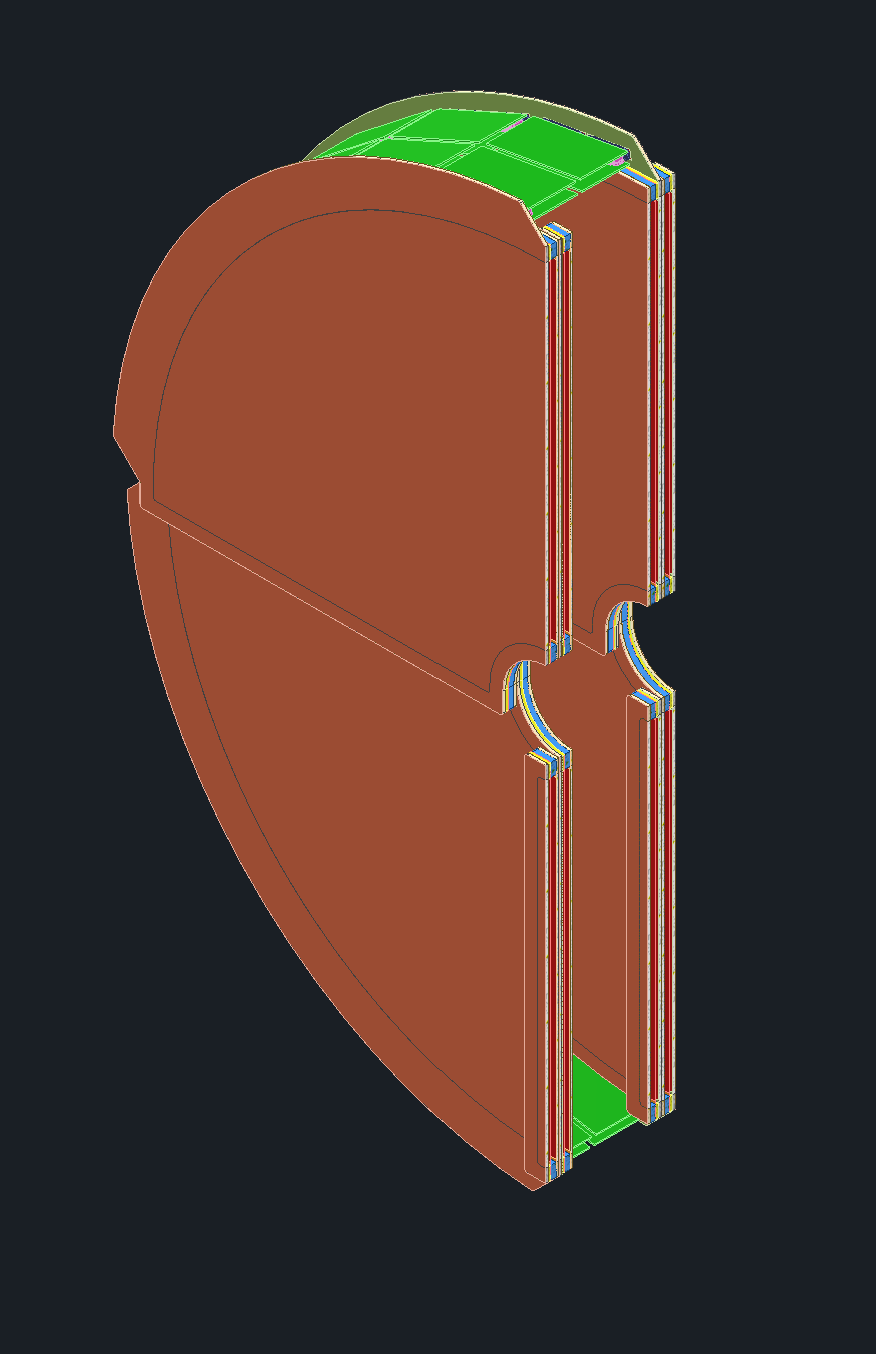 ToF Barrel
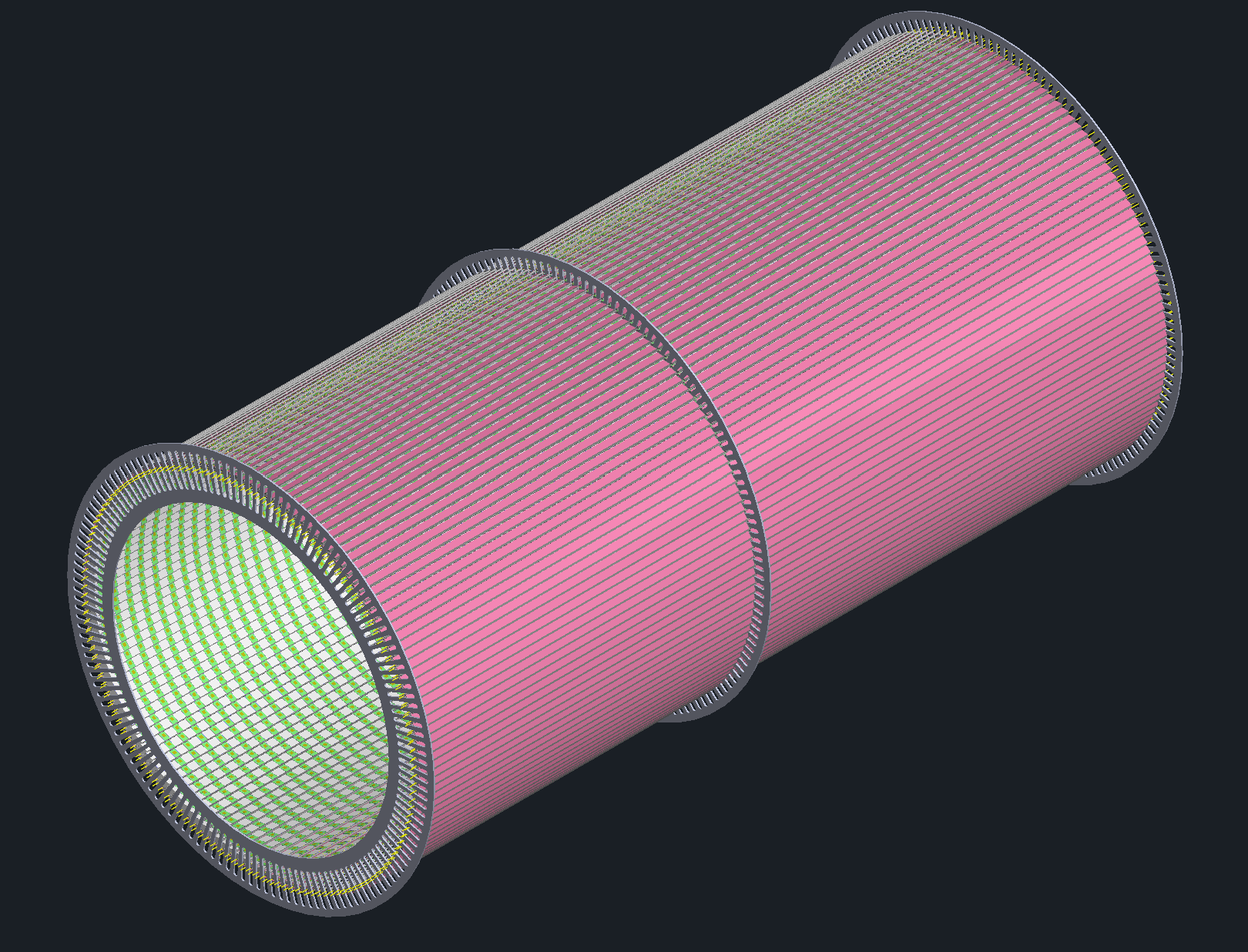 Received new ToF barrel model prior to the recent envelope shift.
Three engagement rings are shown though their locations are changing.
The model is currently being revised. The forward direction will be “shortened” such that the barrel shares a midplane with the inner MPGD barrel
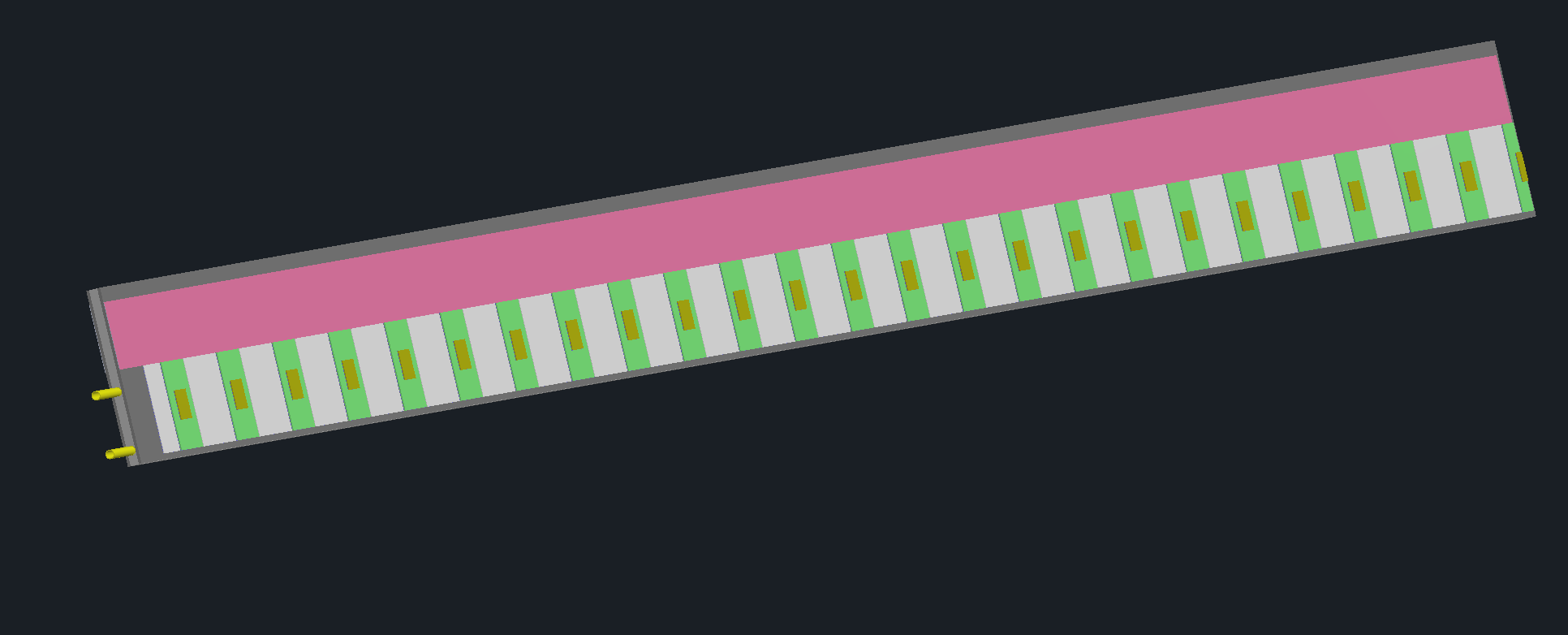 Beampipe
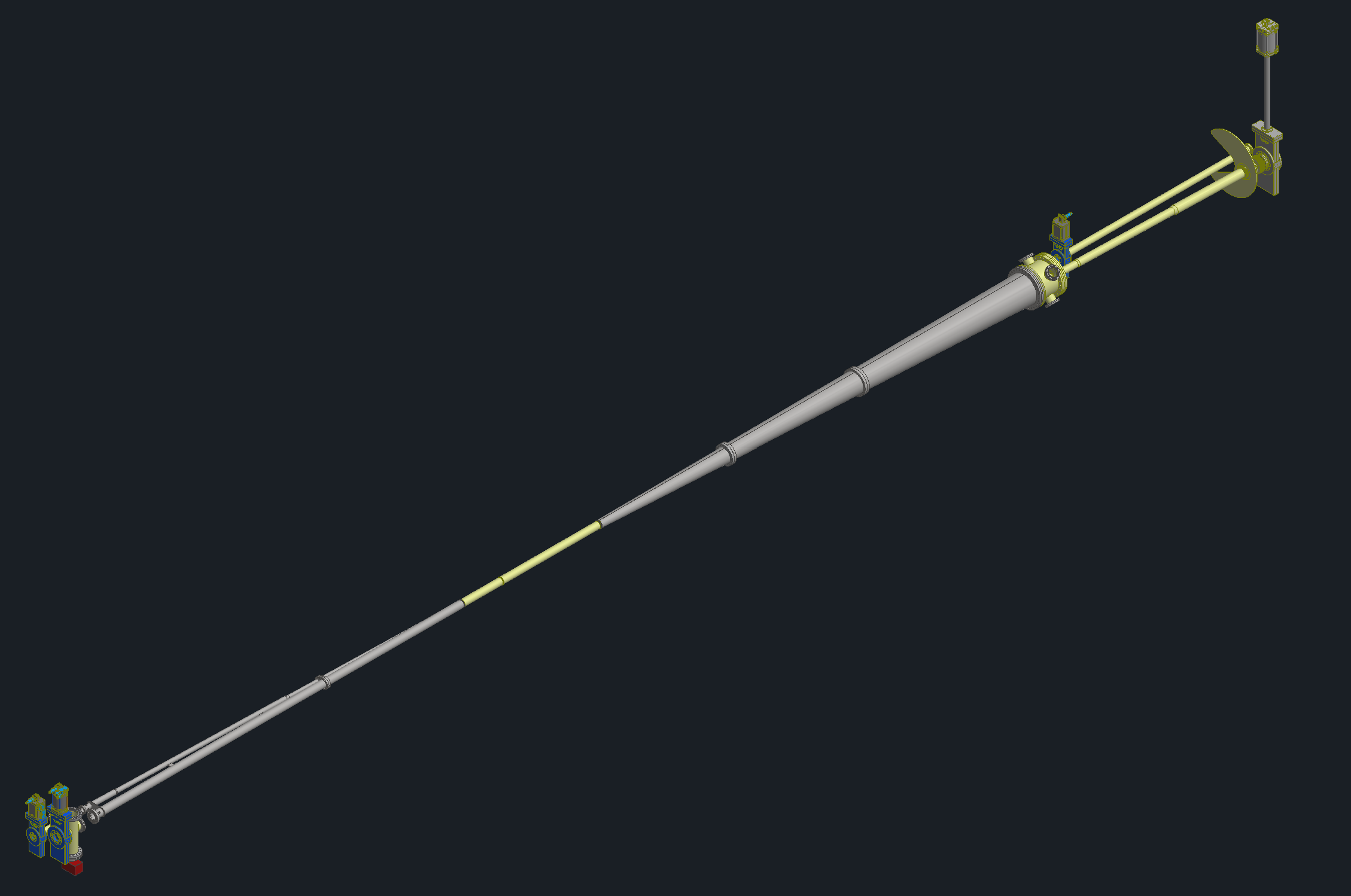 Received new beampipe model
Slight length update and added a flange at the orange circle. This flange will most likely go away.
The other flanges have stayed the same
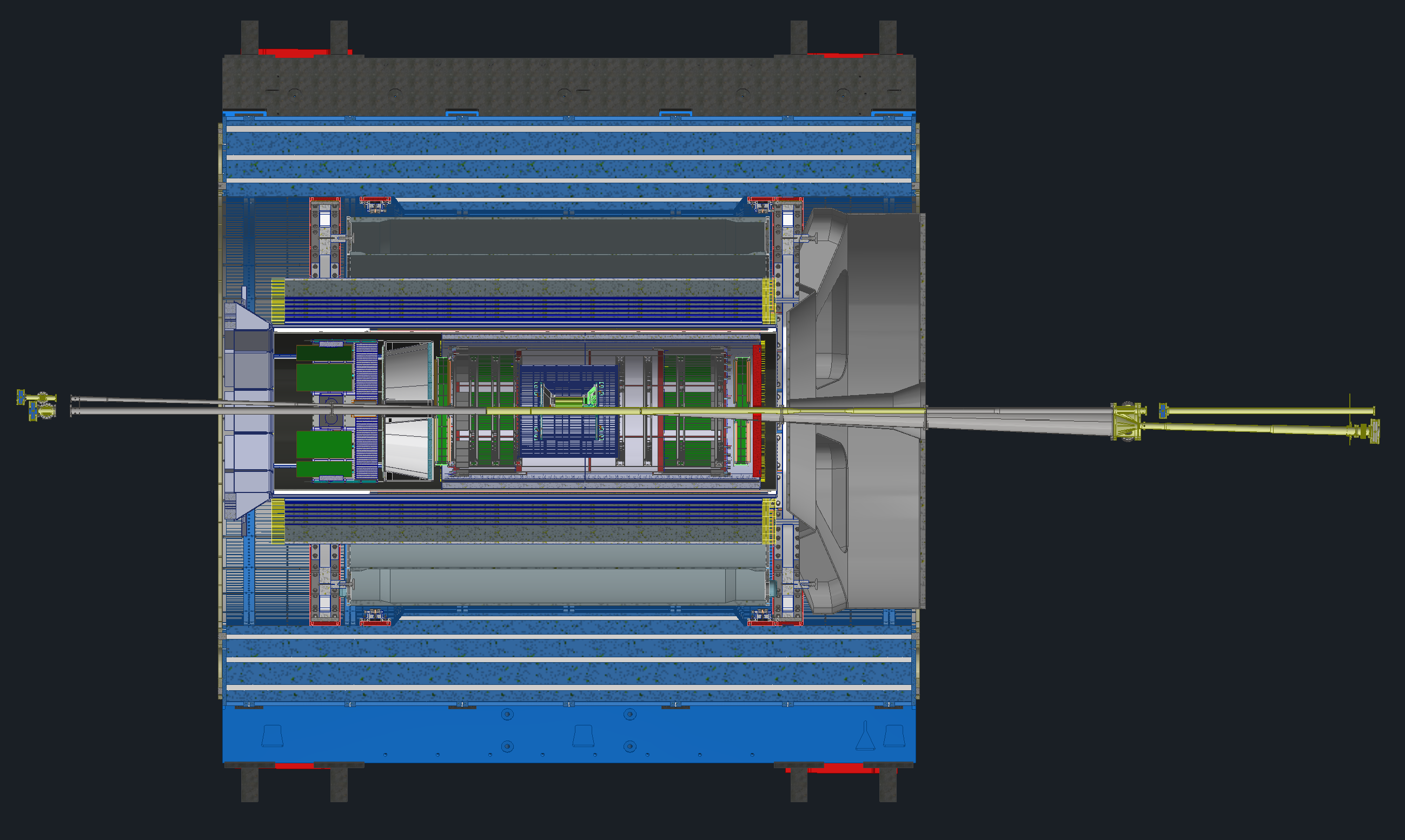 GST
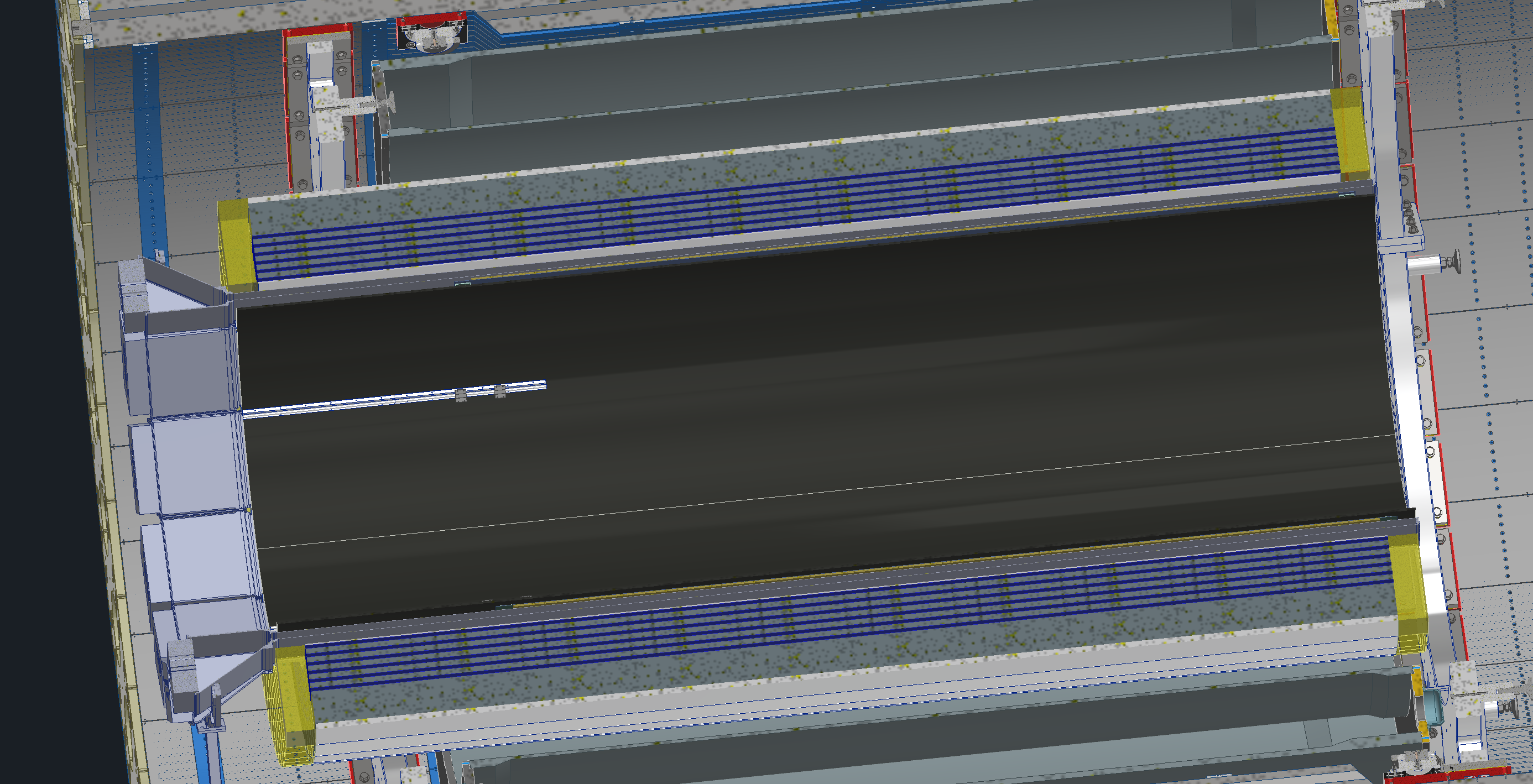 (Don’t have current picture)
Continuing to work will the Purdue group on GST integration
Working on services routing
Figuring out engagement ring locations
Determining appropriate amount of adjustment needed
DIRC & oMPGD Shift
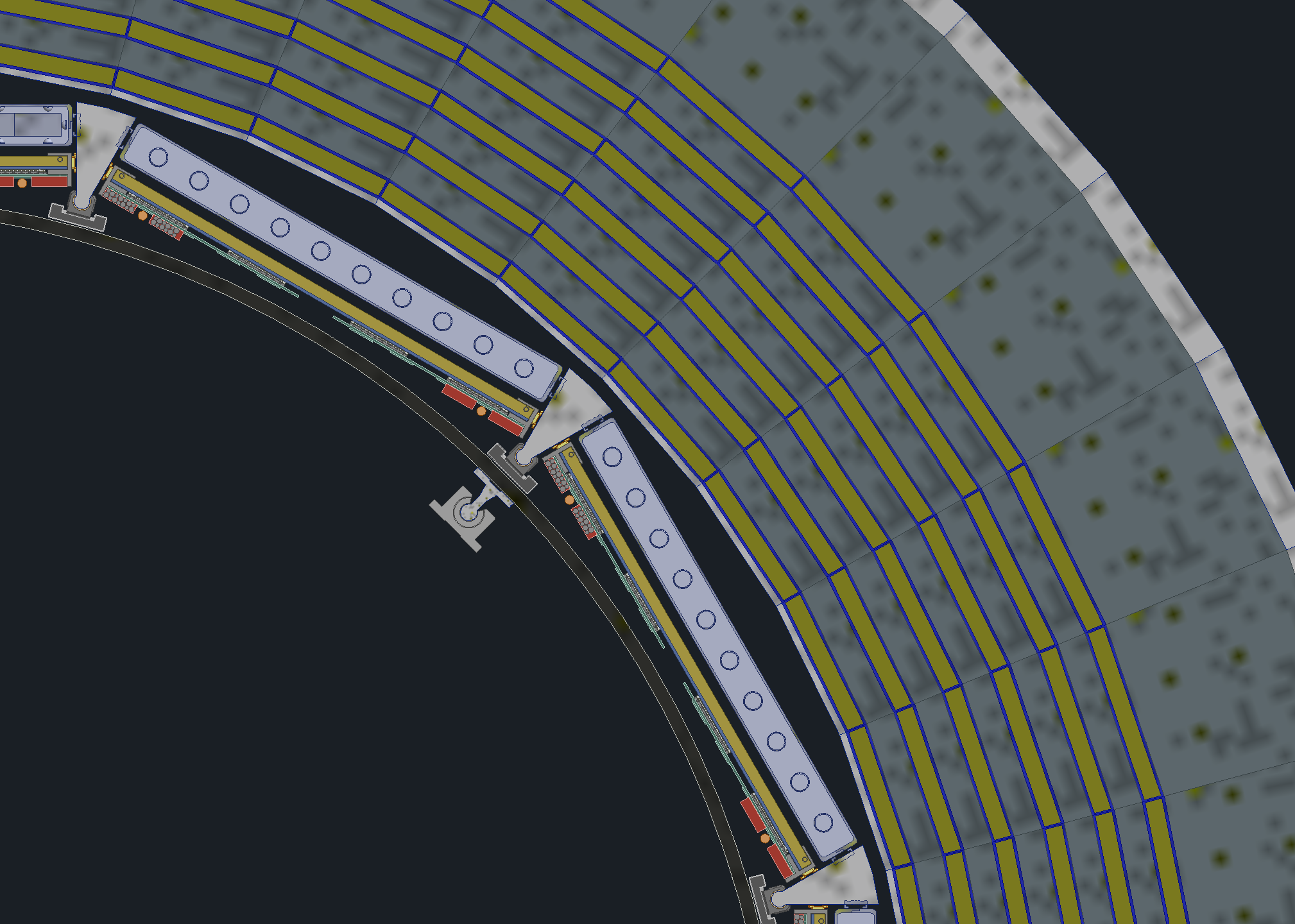 DIRC bars and oMPGD will be shifted 1cm radially outward
This comes from a need for more space for adjustment for the GST
Cradle Updates
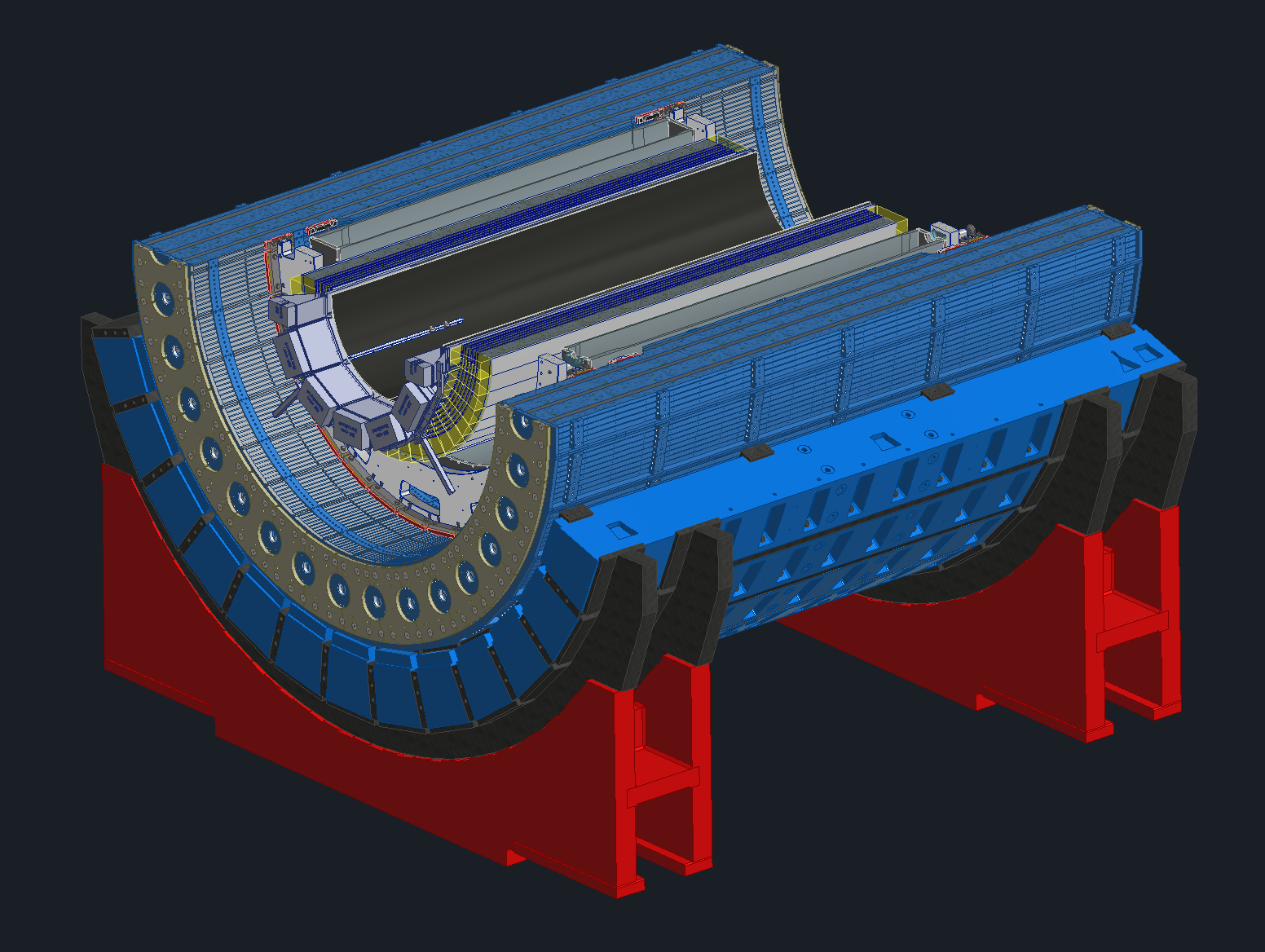 OLD
New proposed cradle design
Planning on reusing the sPHENIX support webs (shown in purple)
Will use new base, the old sPHENIX base wont work with our track setup
New design pros
Incorporating 8mrad rotation will be much easier 
Much less weight due to less steel
Magnet group had concerns about too much steel on the bottom of the detector
NEW
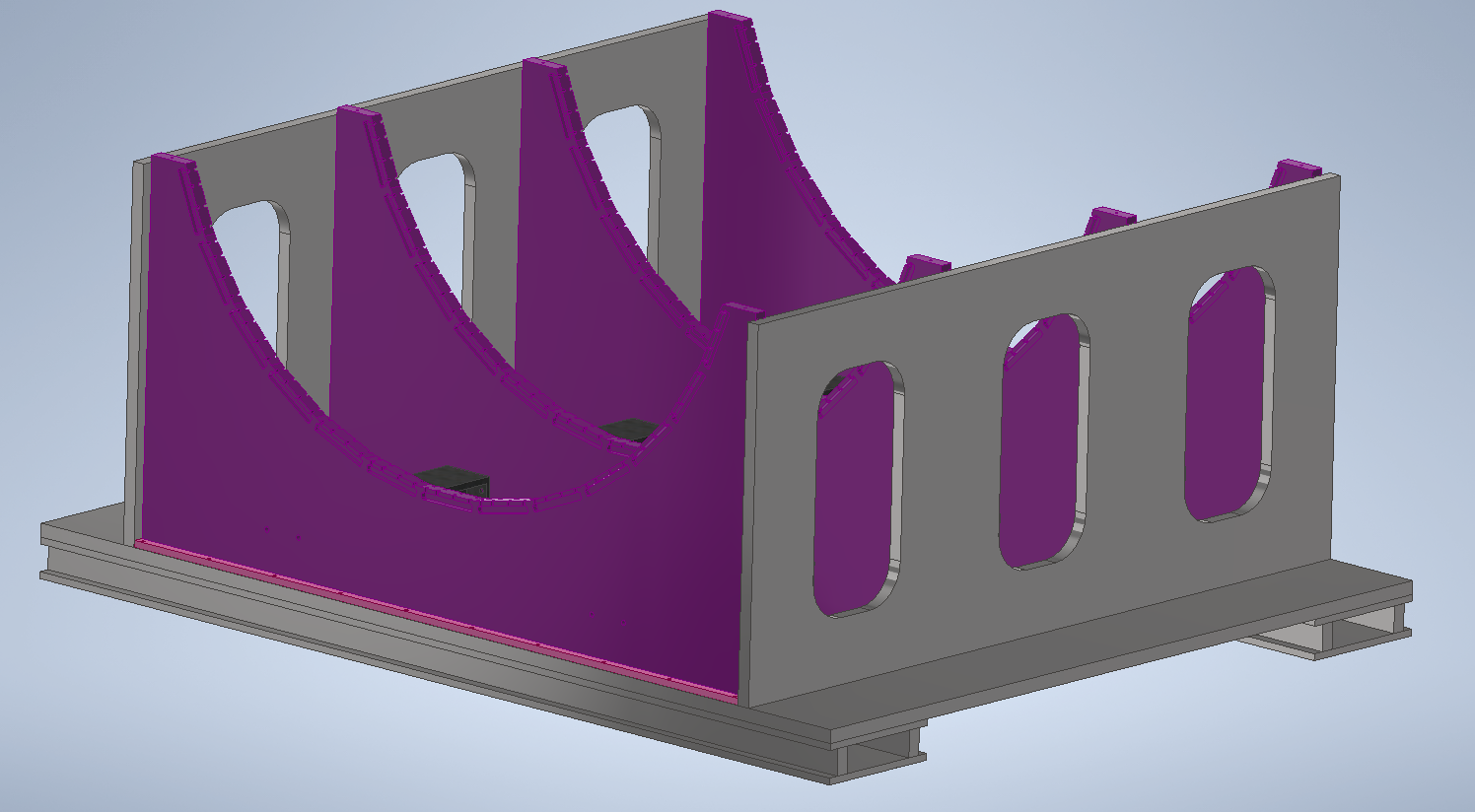 Envelope Updates
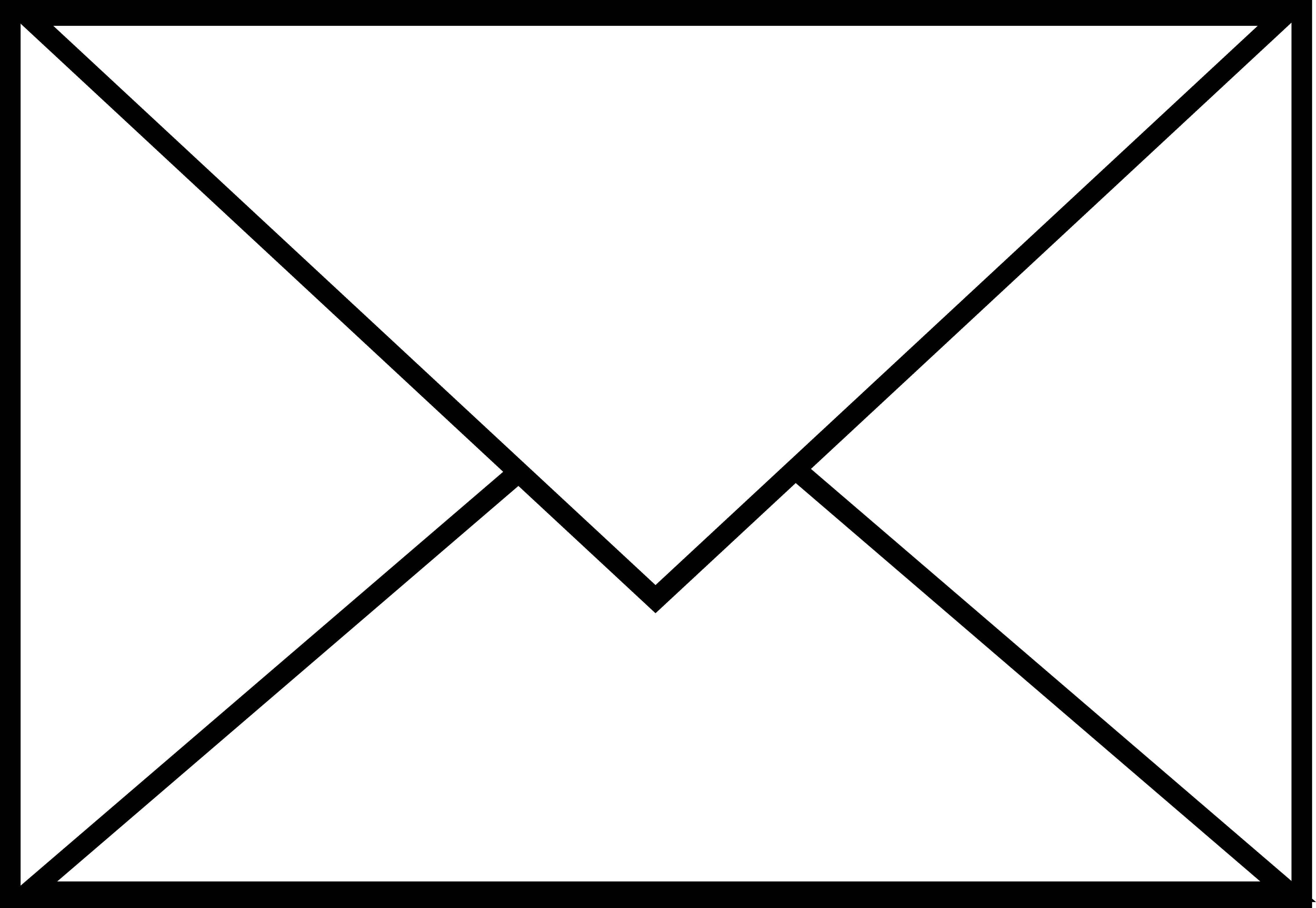 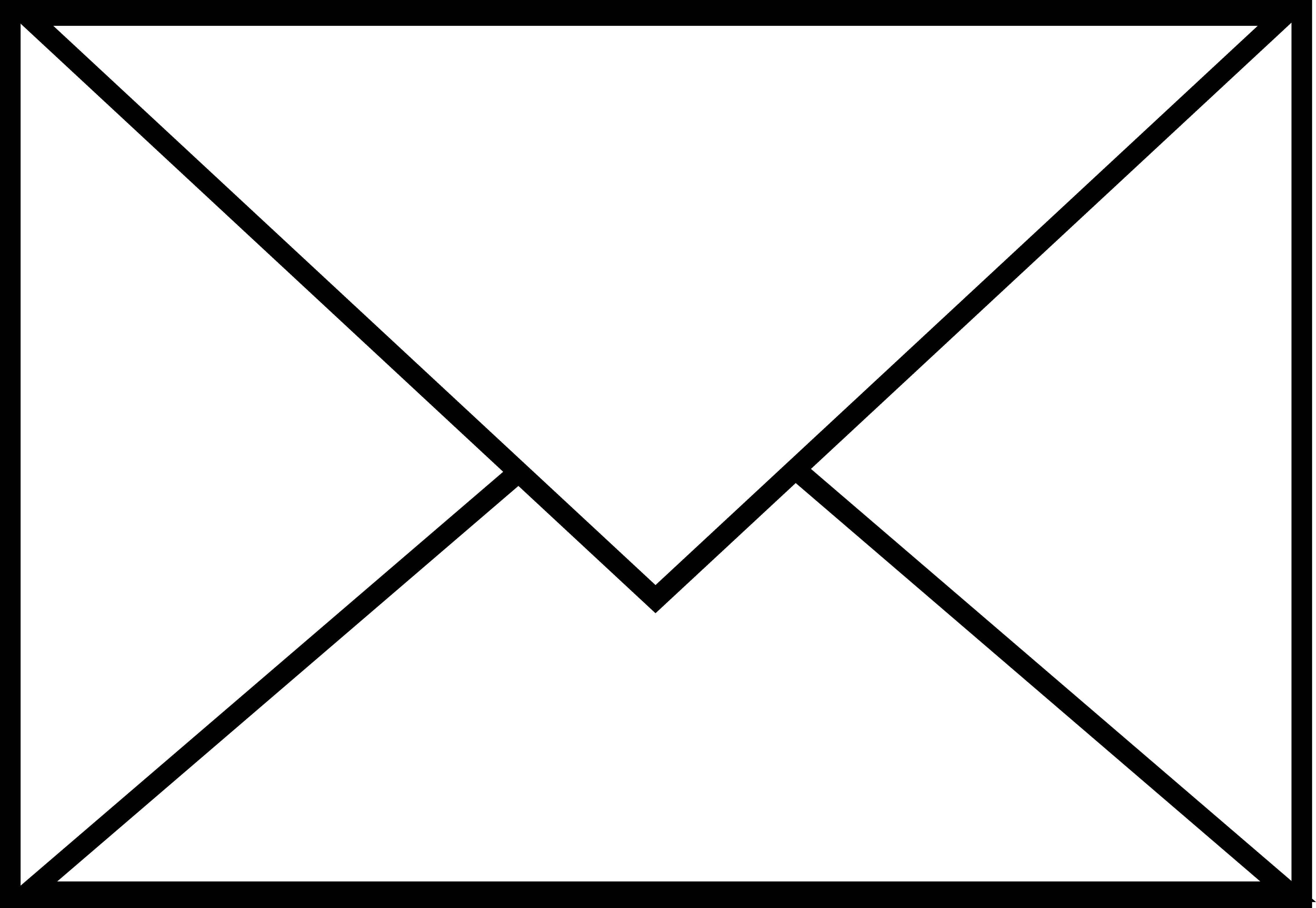 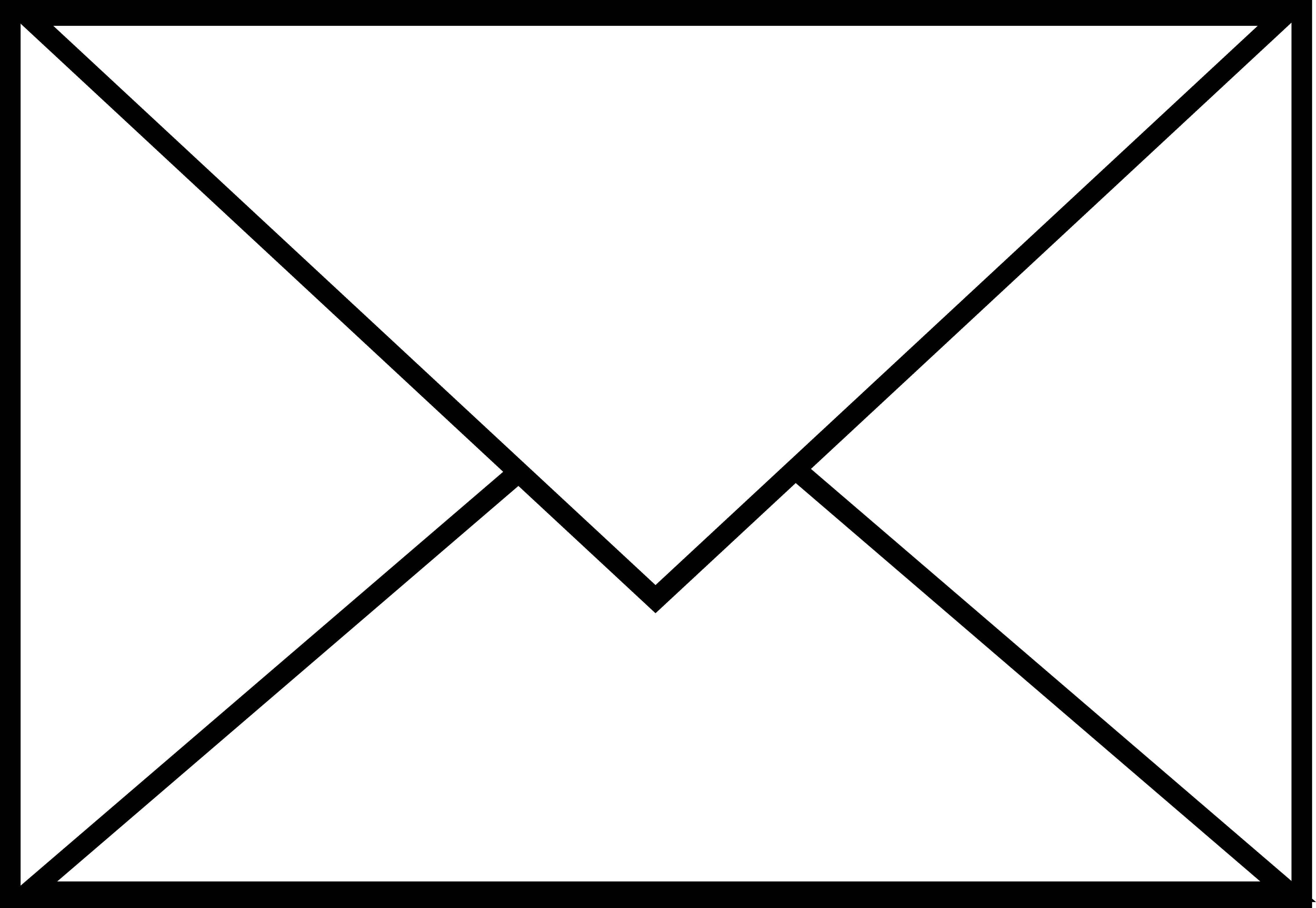 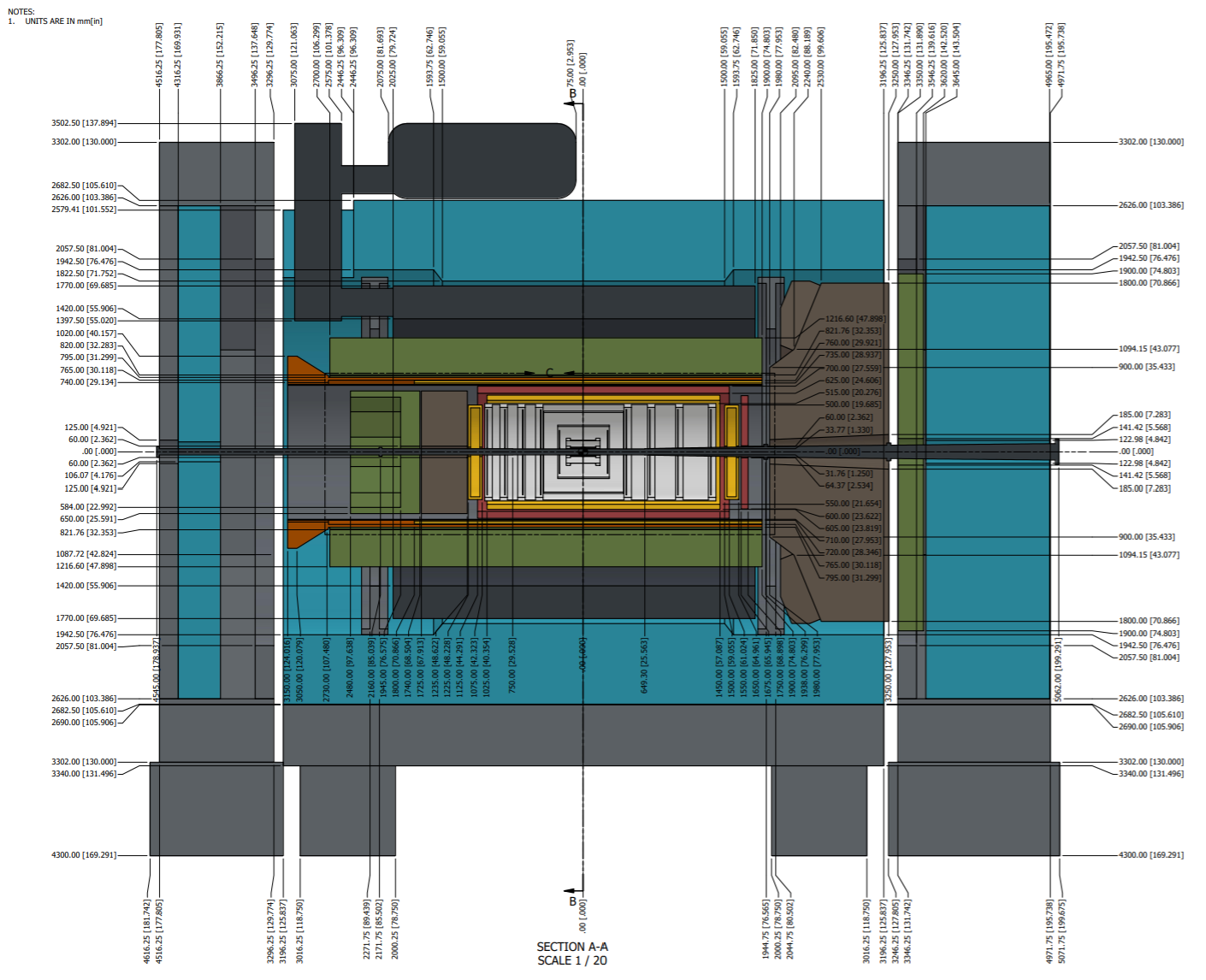 The model is current as of last Friday, however there are some recent changes that are not shown
This pdf is in Vault
Current updates include: 
MPGD disks and barrel slightly shifted
ToF barrel was shortened such that it shares a centerline with the inner MPGD barrel
ToF disk was moved closer to IP
DIRC and oMPGD shifted outward radially
Pending Updates:
The most backward SVT disk has an interference with the MPGD disks
Potential changes to DIRC and oMPGD associated with the move out
EPIC Envelope - 03-03-2025.pdf
Cooling Requirements
Elke made an example of what we would like to see for the cooling for each subgroup.
Link to spreadsheet - 
Some examples of information we would like:
Heat sources and where they are located on your detector
How are the heat sources distributed over your detector?
How many heat sources are there? Are they FEBs, ASICs, RDOs, etc.
What simulations have you done for heat distribution?
What assumptions did you make for these simulations?
What assumptions have you made about your cooling system?
What are your requirements for a cooling?
What is the required temperature stability?
What is the operating temperature?
Any limits on allowed vibration for the detector? 
Are there any other heat sources not in the detector volume which need cooling?
Is there any other pertinent information we should know?
Detector Parameters and Services per Subsystem.xlsx
Cooling Requirements
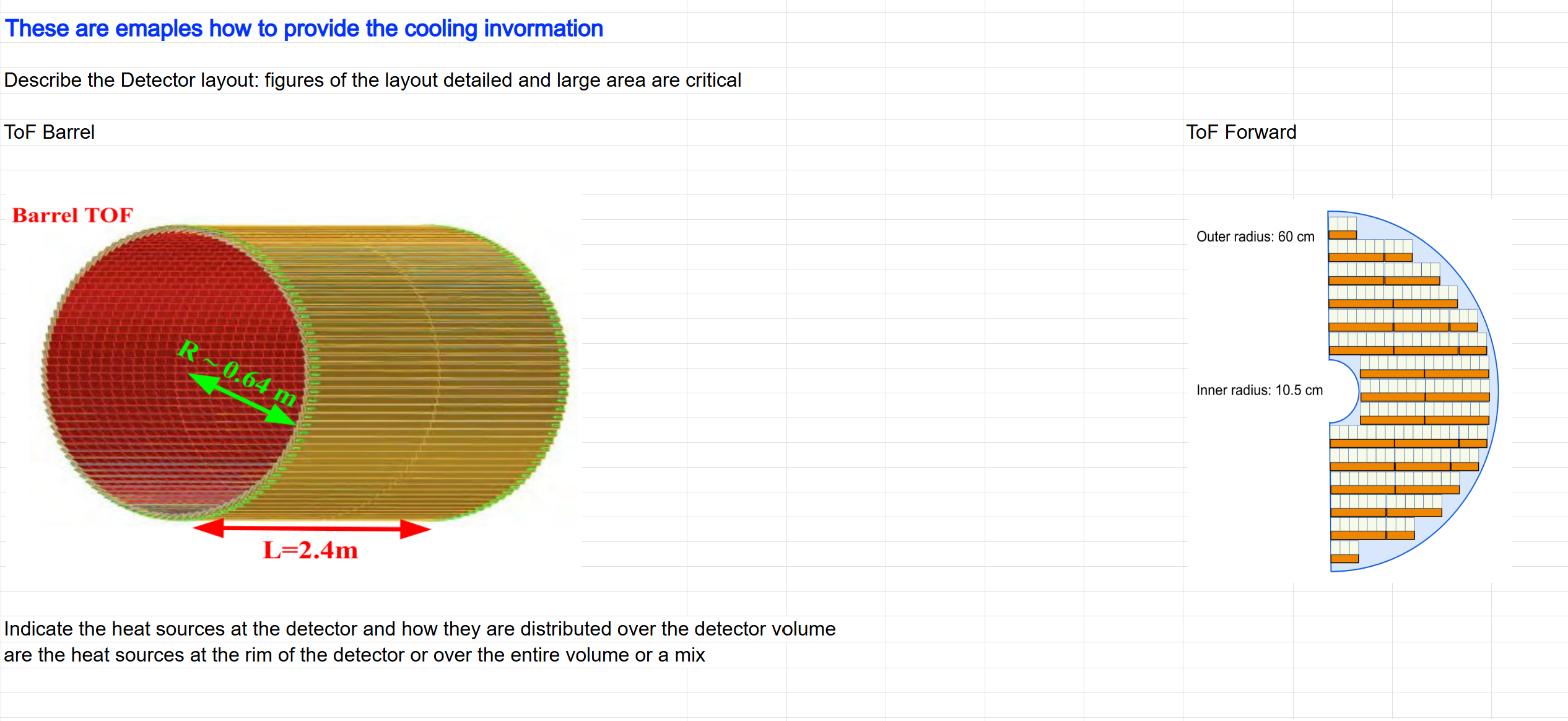 Cooling Requirements
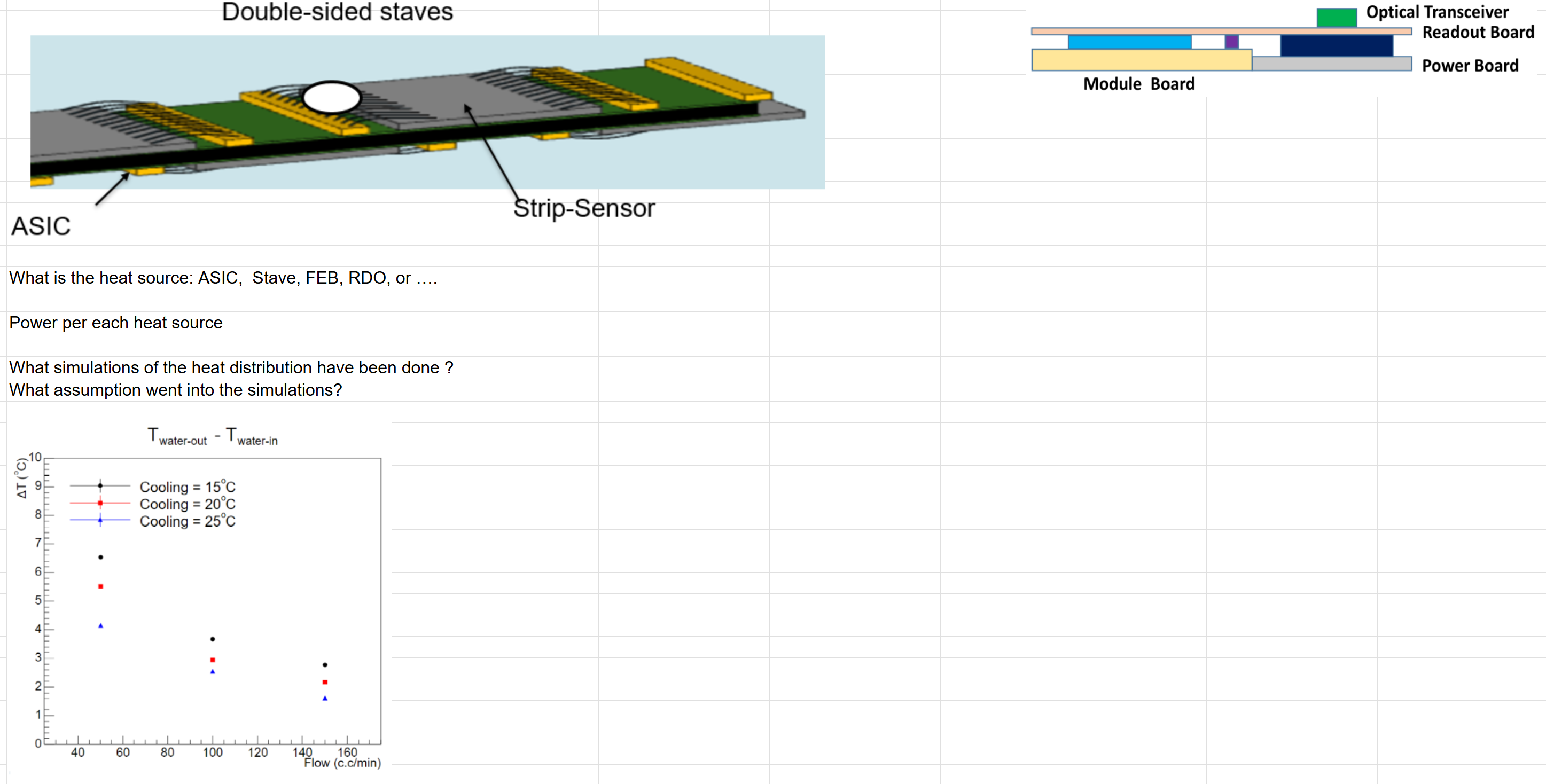 Cooling Requirements
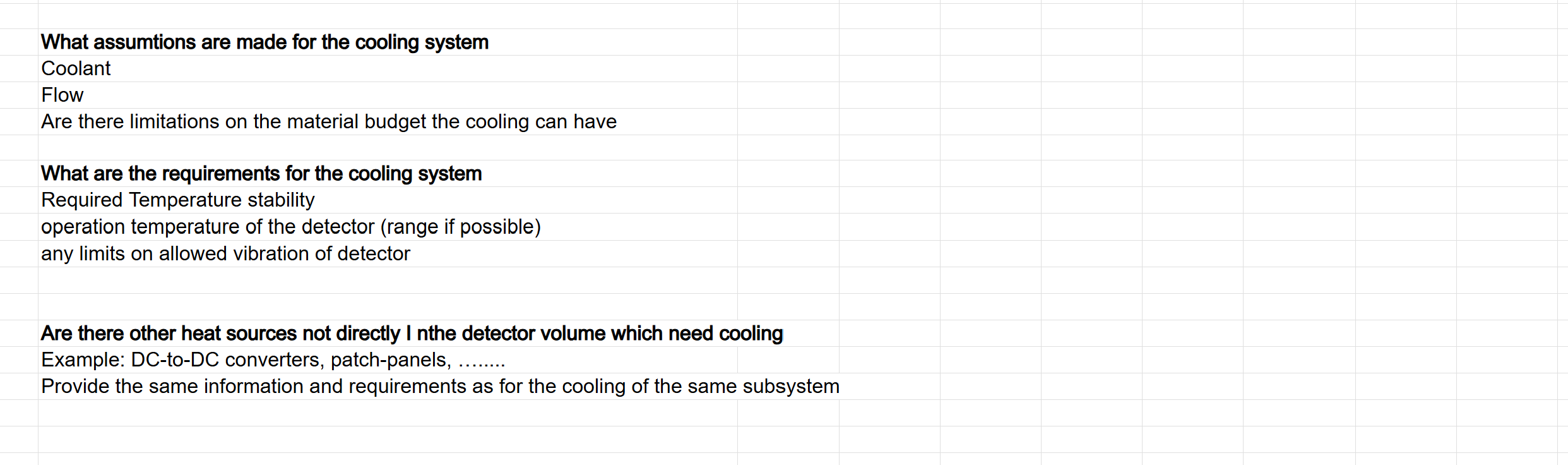 Summary
Would like to meet with whoever implements the geometry to help with the recent envelope changes.
Few different model updates
Envelope pdf is current, barring small pending updates

PLEASE FILL OUT COOLING/ HEAT INFO!!!
Backup Slides